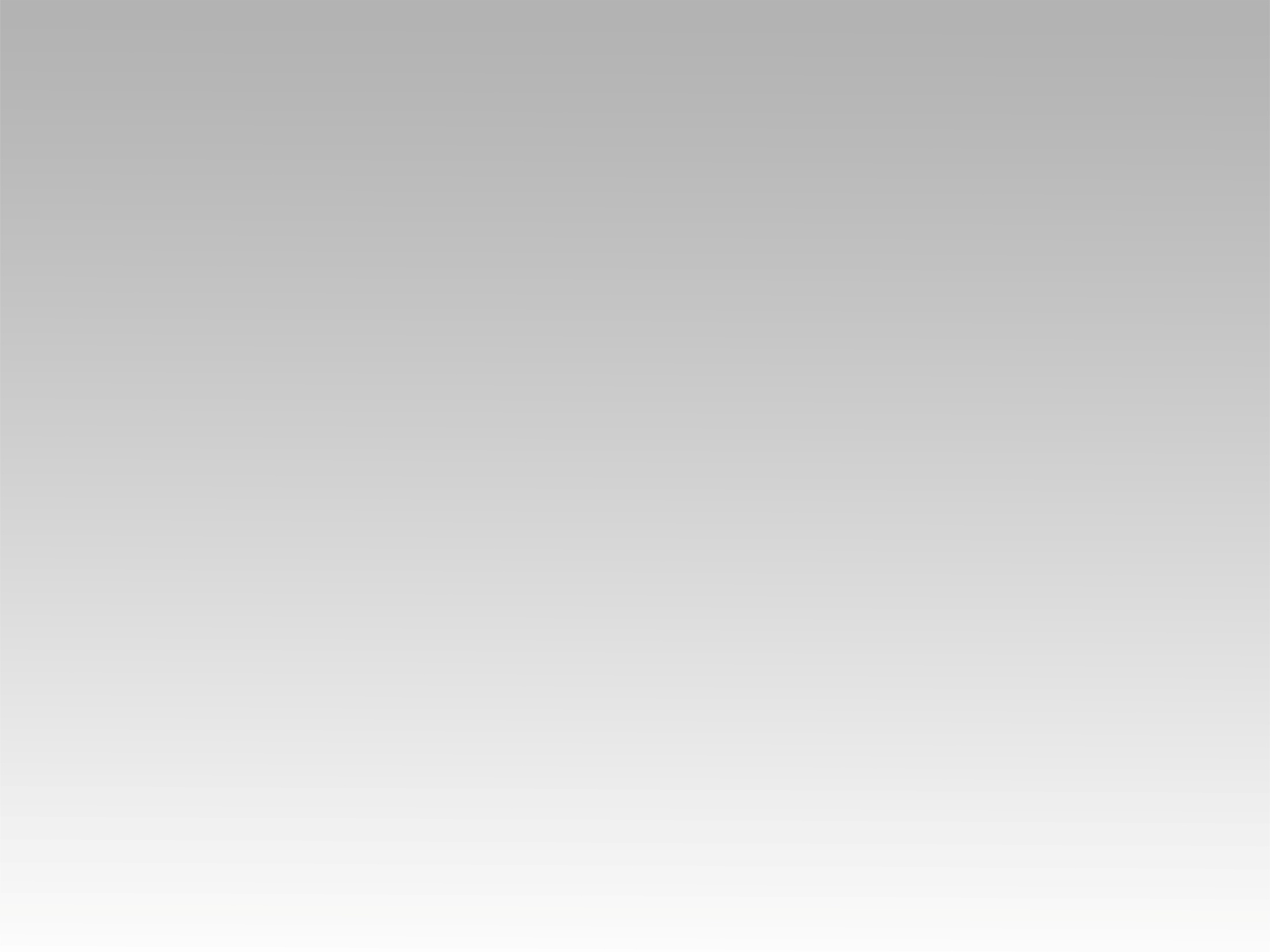 ترنيمة 
إكراٌم ومجٌد وعٌز
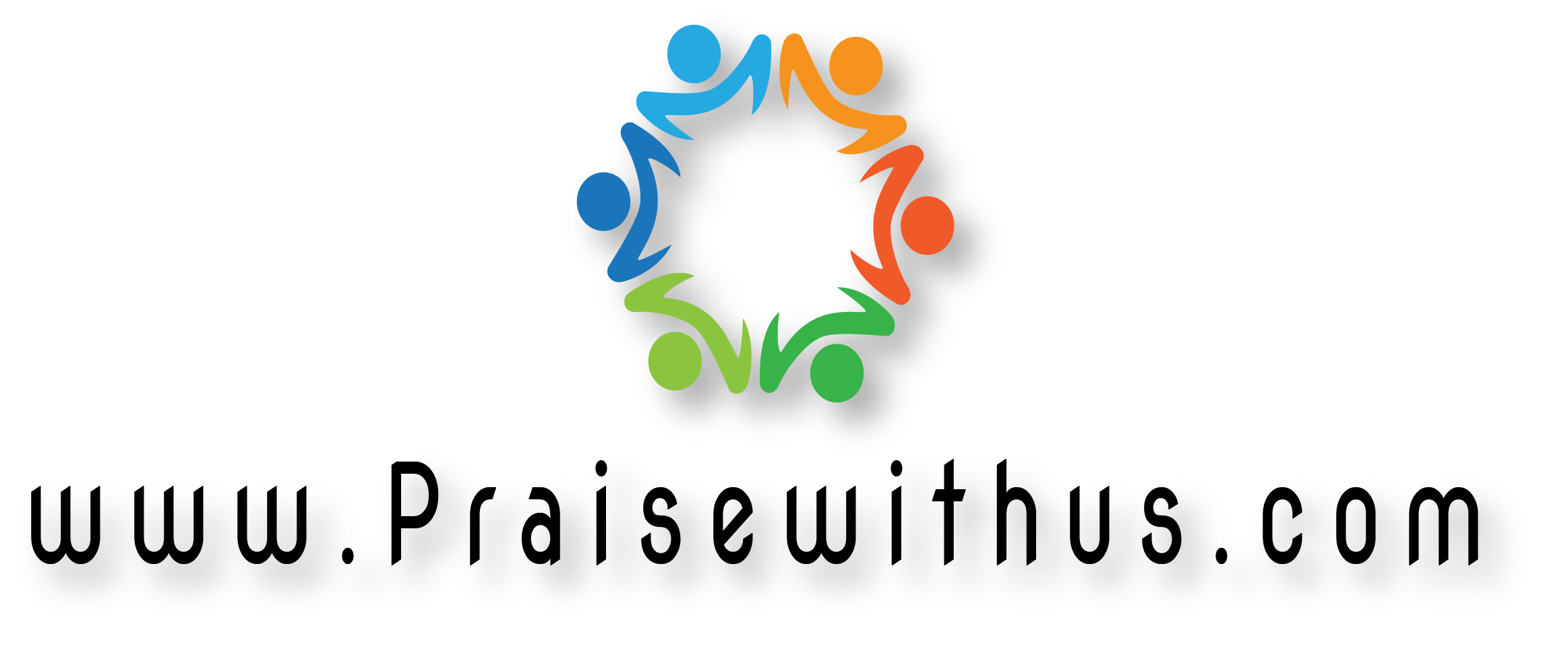 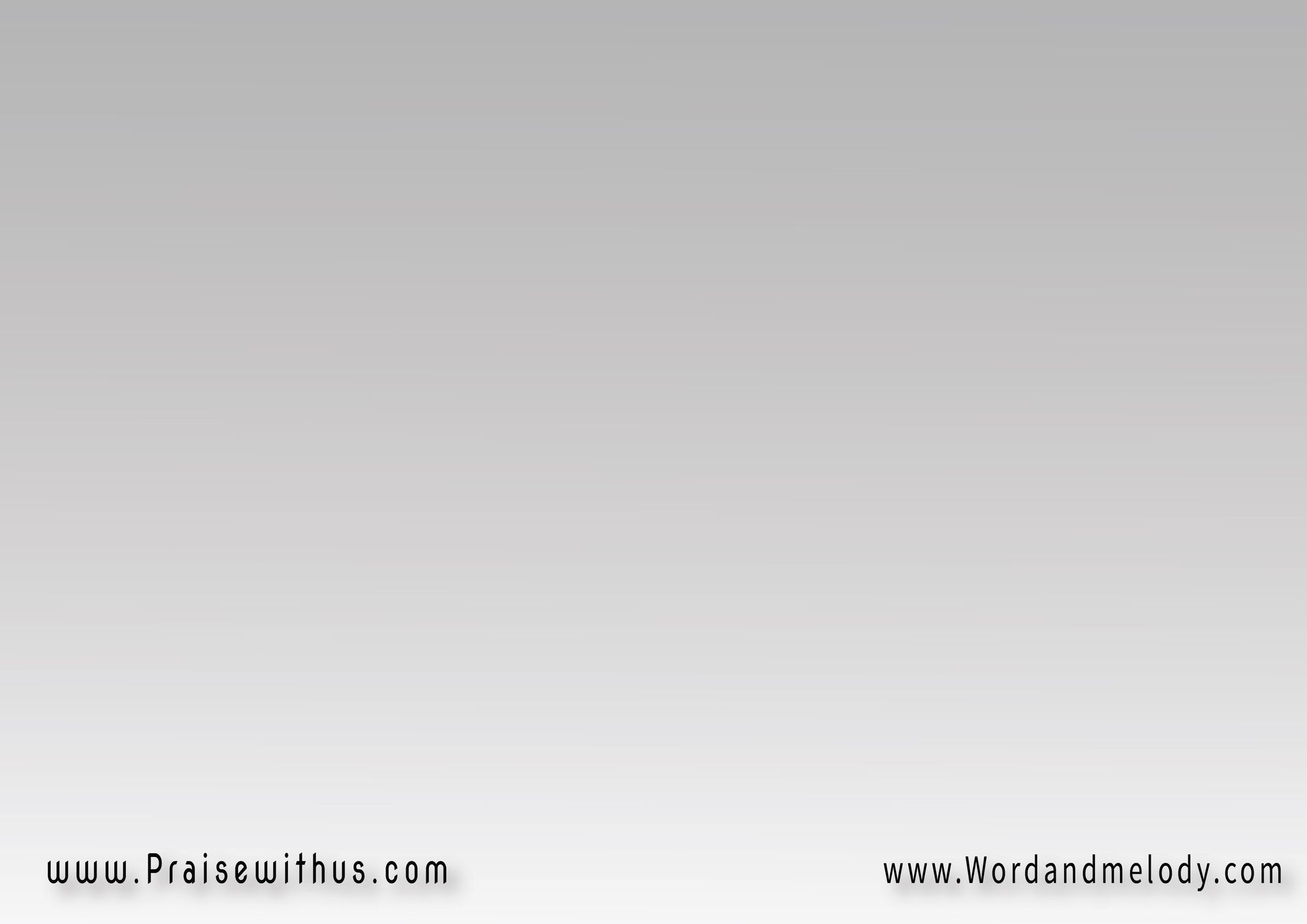 إكرامٌ ومجدٌ وعزٌّ لك
يا أبانا نعبدك 
يسوعَ الفادي المخلِّص
روحَ الله ننتظركُ - املأنا
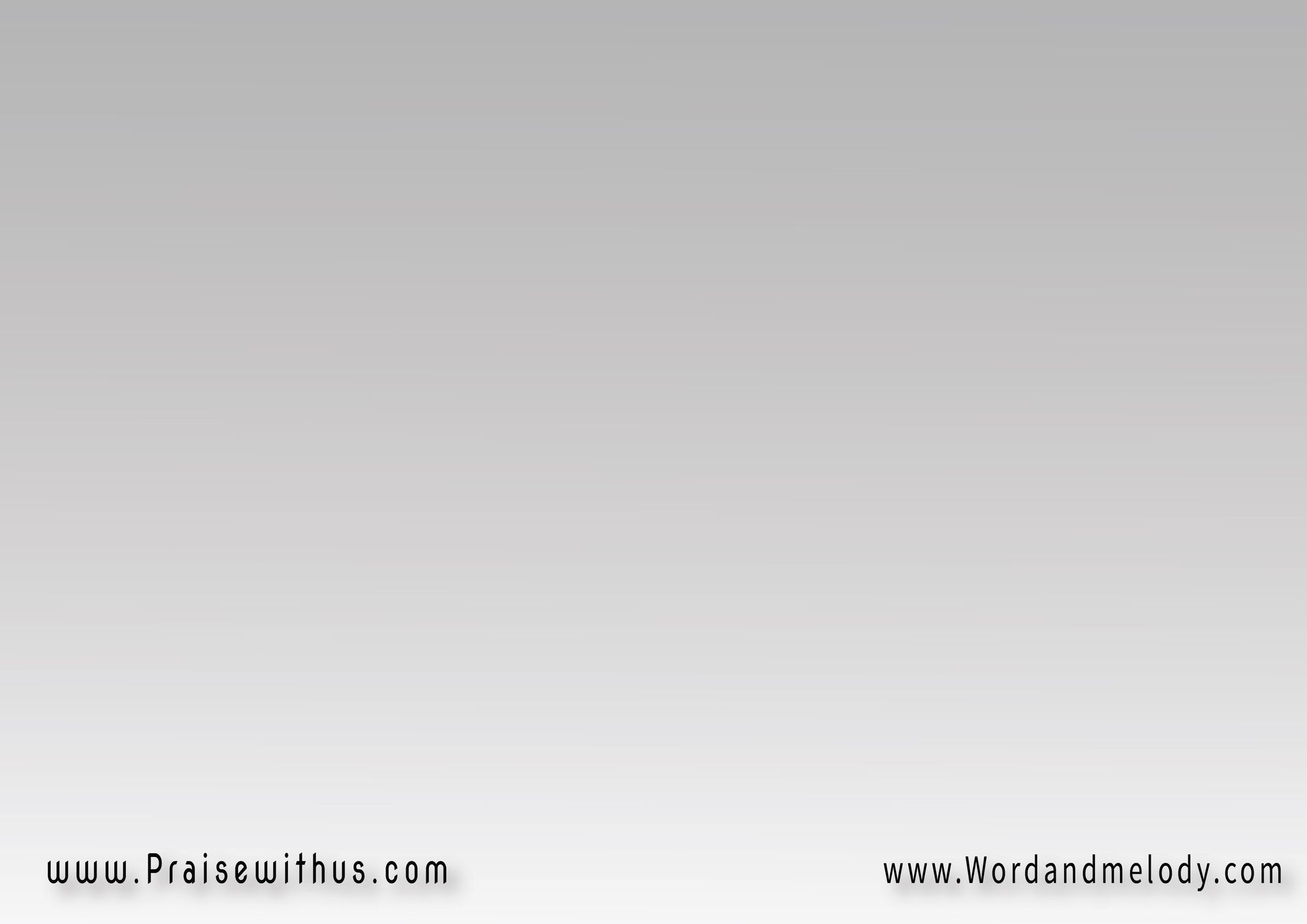 إملأنـا .. إملأنـا .. إملأنـا
أنهضنـا.. أنهضنـا ..أنهضنـا
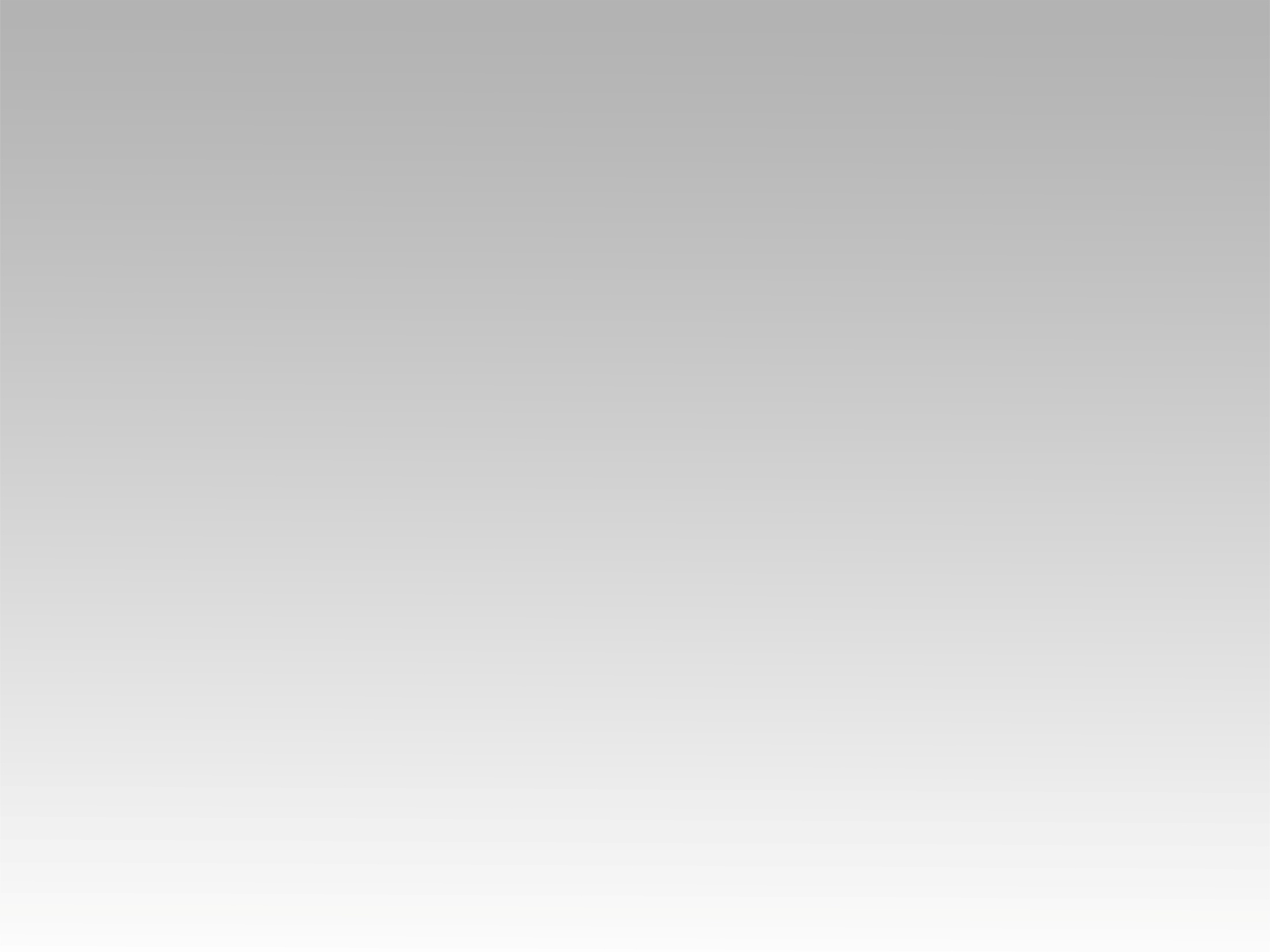 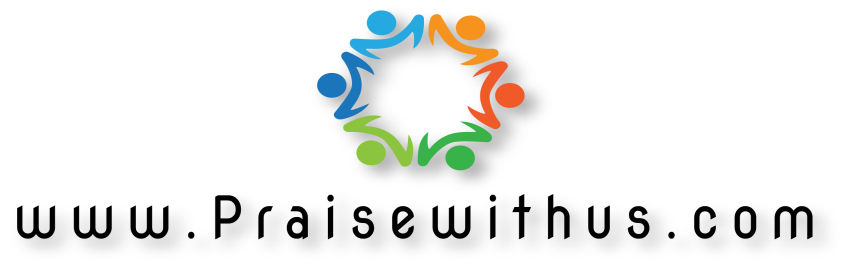